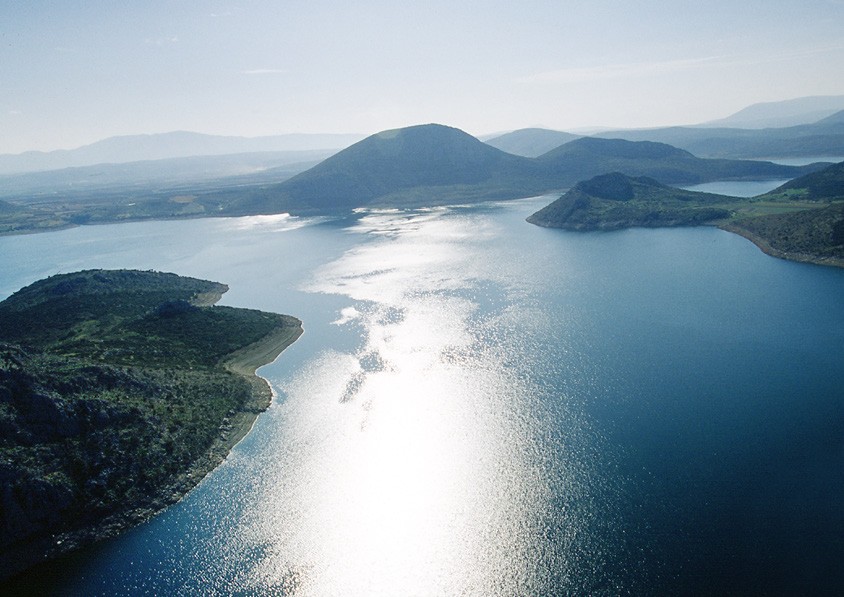 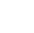 Αντιμετώπιση της Ξηρασίας: 
Διερεύνηση Εναλλακτικών Πηγών Τροφοδοσίας Νερού για την Αττική
Ενημέρωση Εκπροσώπων Τύπου
Χάρης Σαχίνης 
Διευθύνων Σύμβουλος ΕΥΔΑΠ
11 Σεπτεμβρίου 2024
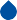 Ταμιευτήρας Υλίκης
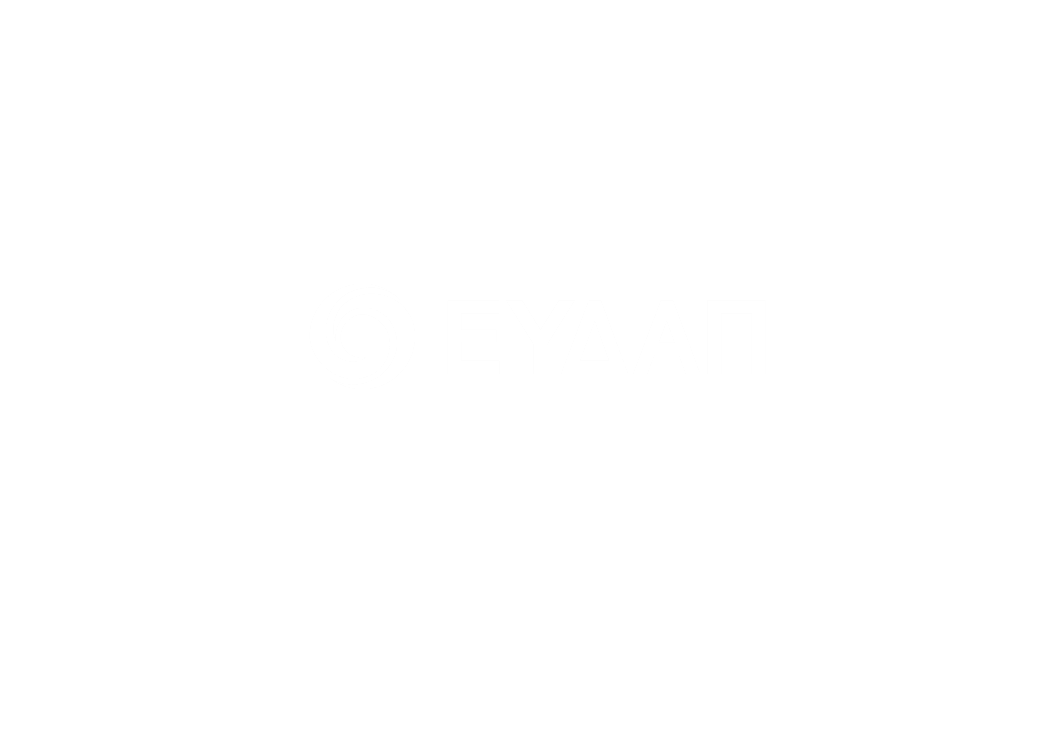 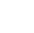 H oξεία μείωση των αποθεμάτων οδήγησε …
Οκτώβριος 2022
Εκτιμώμενα Οκτώβριος 2024
2
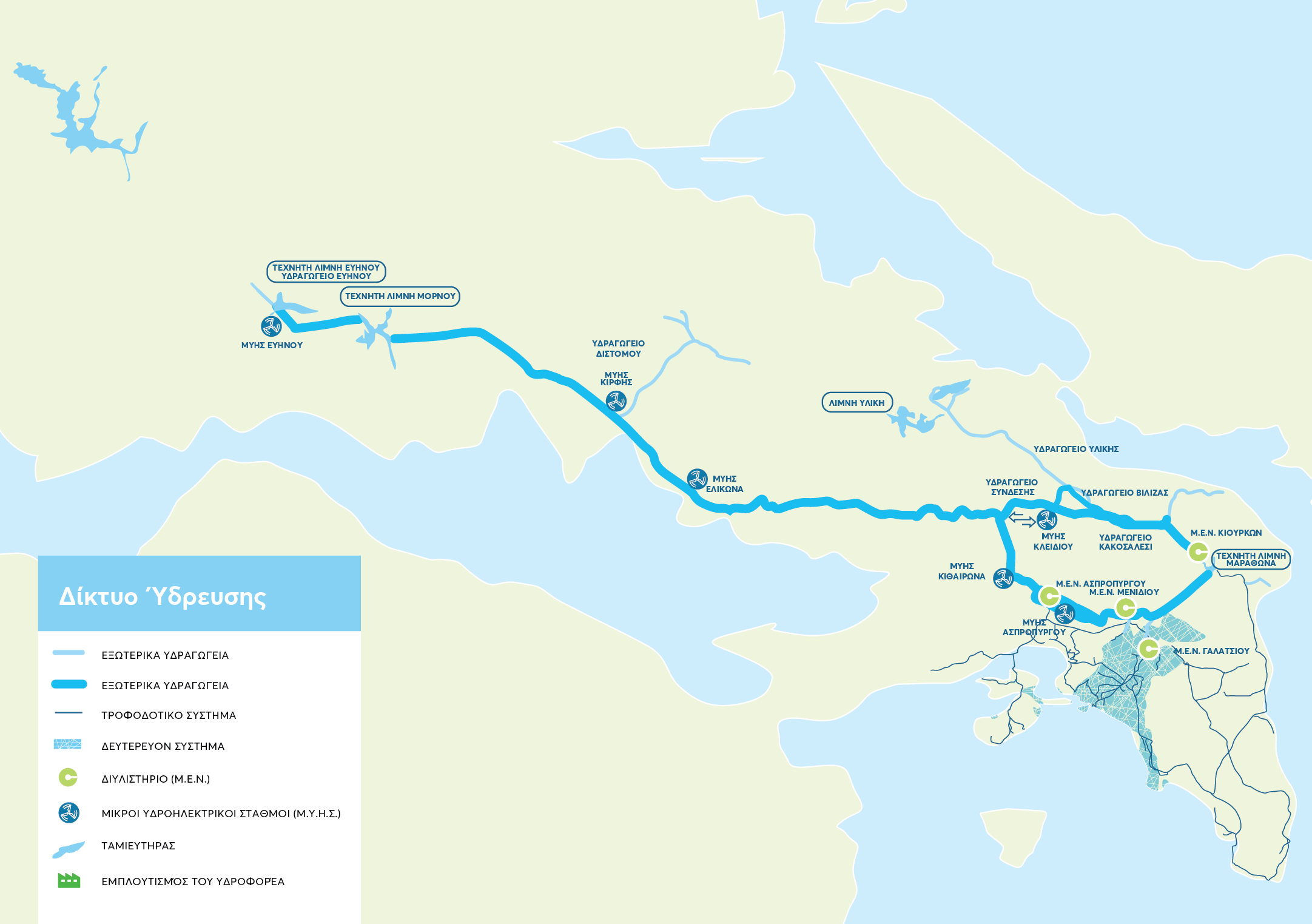 … από την τροφοδοσία της Αττικής σήμερα από τα βουνά της Δυτικής Ελλάδας με βαρύτητα…
ΕΝΩΤΙΚΟ ΥΔΡΑΓΩΓΕΙΟ
3
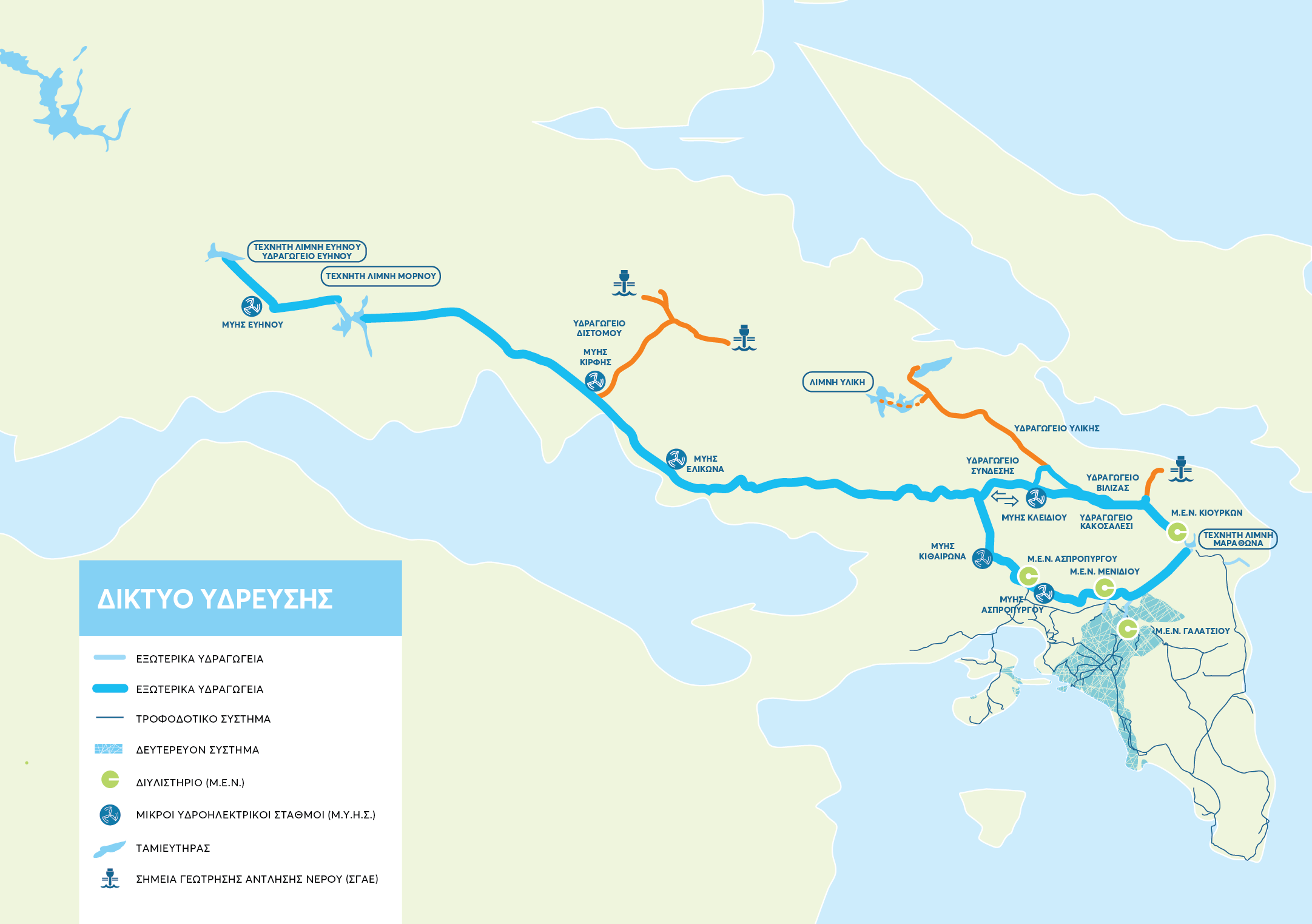 ... στην άμεση προσθήκη εφεδρικών ταμιευτήρων και γεωτρήσεων, σύμφωνα με το υπάρχον πλάνο της ΕΥΔΑΠ, με υψηλά ενεργειακά κόστη…
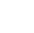 ΕΝΩΤΙΚΟ ΥΔΡΑΓΩΓΕΙΟ
... που μπορούν να συνεισφέρουν έως 75 εκατ. m3 από γεωτρήσεις στο έλλειμμα των 225 εκατ. m3
4
... και την άμεση επικοινωνία για την ανάγκη μείωσης της κατανάλωσης
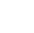 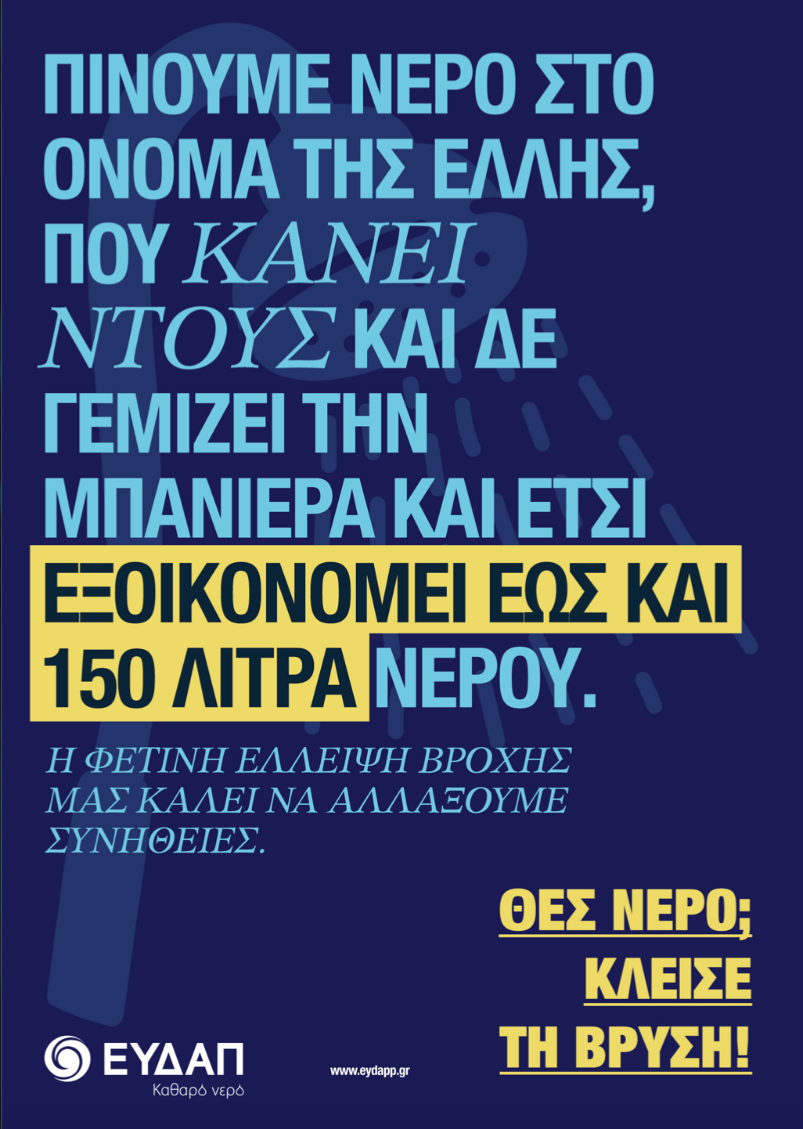  Digital & Social Media Καμπάνια

Ραδιοφωνική Καμπάνια

Direct Mail σε καταναλωτές και αξιοποίηση ίδιων καναλιών επικοινωνίας (π.χ. 1022)

Direct Mail σε Δημοτικές Αρχές για μείωση της σπατάλης
Εξέταση εφαρμογής μέτρων περιορισμού της κατανάλωσης στους καταναλωτές , αξιοποιώντας την εμπειρία του 1992, σε περίπτωση αναβάθμισης του συναγερμού από κίτρινο σε πορτοκαλί, συνδυαστικά με νέα επικοινωνιακή καμπάνια.
... που θα κλιμακωθεί περαιτέρω
5
... συνδυαστικά με έργα αξίας 400 εκ. ευρώ εντός της 5ετίας για τη βέλτιστη διαχείριση του δικτύου υδροδότησης
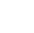 Προϋπολογισμός
Διάρκεια
Έργα για τη βελτιστοποίηση της λειτουργίας του δικτύου ύδρευσης με στόχο τη μείωση των διαρροών
Έως Δεκ. 2029
169.852.460 €
Μαζικές αντικαταστάσεις πεπαλαιωμένων υδρομετρητών και προμήθεια και εγκατάσταση έξυπνων μετρητών
Έως Δεκ. 2029
122.679.340 €
Ολοκλήρωση Επεμβάσεων στη Διώρυγα Θηβών του Υδραγωγείου Μόρνου
Έως Δεκ. 2028
54.586.000 €
Αποκατάσταση της αμφίδρομης λειτουργίας του κλειστού Ενωτικού Υδραγωγείου Μόρνου-Μαραθώνα, Τμήμα Κλειδί - Δαφνούλα (Φ1800)
Έως  Ιαν. 2028
18.068.148 €
Εργασίες συντήρησης, Αποκατάστασης Τοπικών Βλαβών και Μέτρων Ασφαλείας σε όλες τις Εγκαταστάσεις του Εξωτερικού Υδροδοτικού Συστήματος (ΕΥΣ)
Έως Δεκ. 2025
9.680.128 €
Έως Δεκ. 2027
Διασφάλιση Υποδομών Μεταφοράς Ακατέργαστου Ύδατος Διώρυγας Κιθαιρώνα στην Ευρύτερη περιοχή Κοκκινίου, από Χ.Θ. 4+015 έως Χ.Θ 5+915
23.930.400 €
398.796.476 €
6
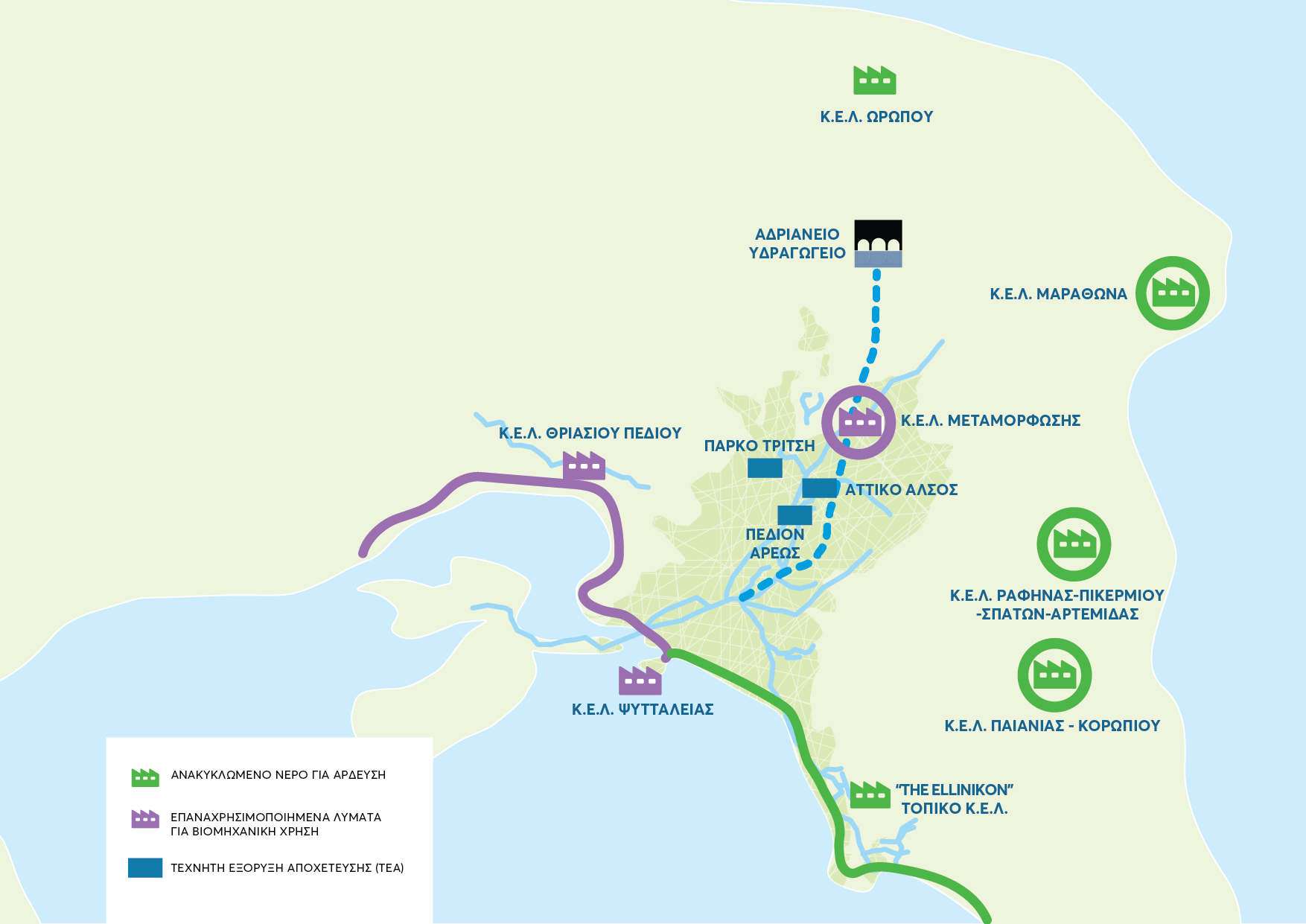 Εξετάζουμε εναλλακτικές για χρήση ανακυκλωμένου νερού, που μέχρι σήμερα απορρίπτεται στη θάλασσα, για άρδευση και βιομηχανική χρήση …
7
(SEWER MINING)
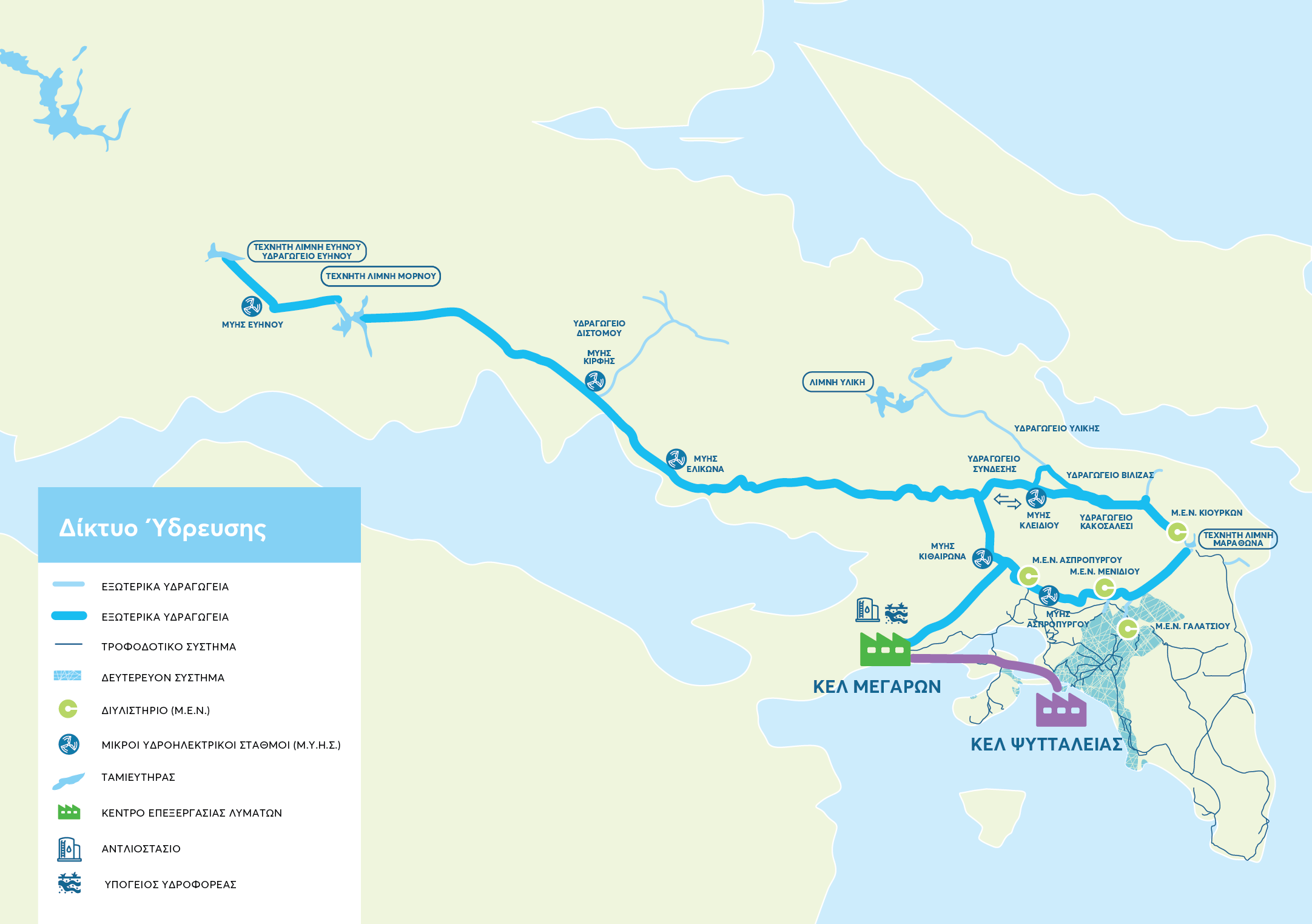 … και τον εμπλουτισμό του υδροφόρου ορίζοντα 
για επαναχρησιμοποίηση ή και απευθείας ενίσχυση του αδιύλιστου νερού
ΕΝΩΤΙΚΟ ΥΔΡΑΓΩΓΕΙΟ
8
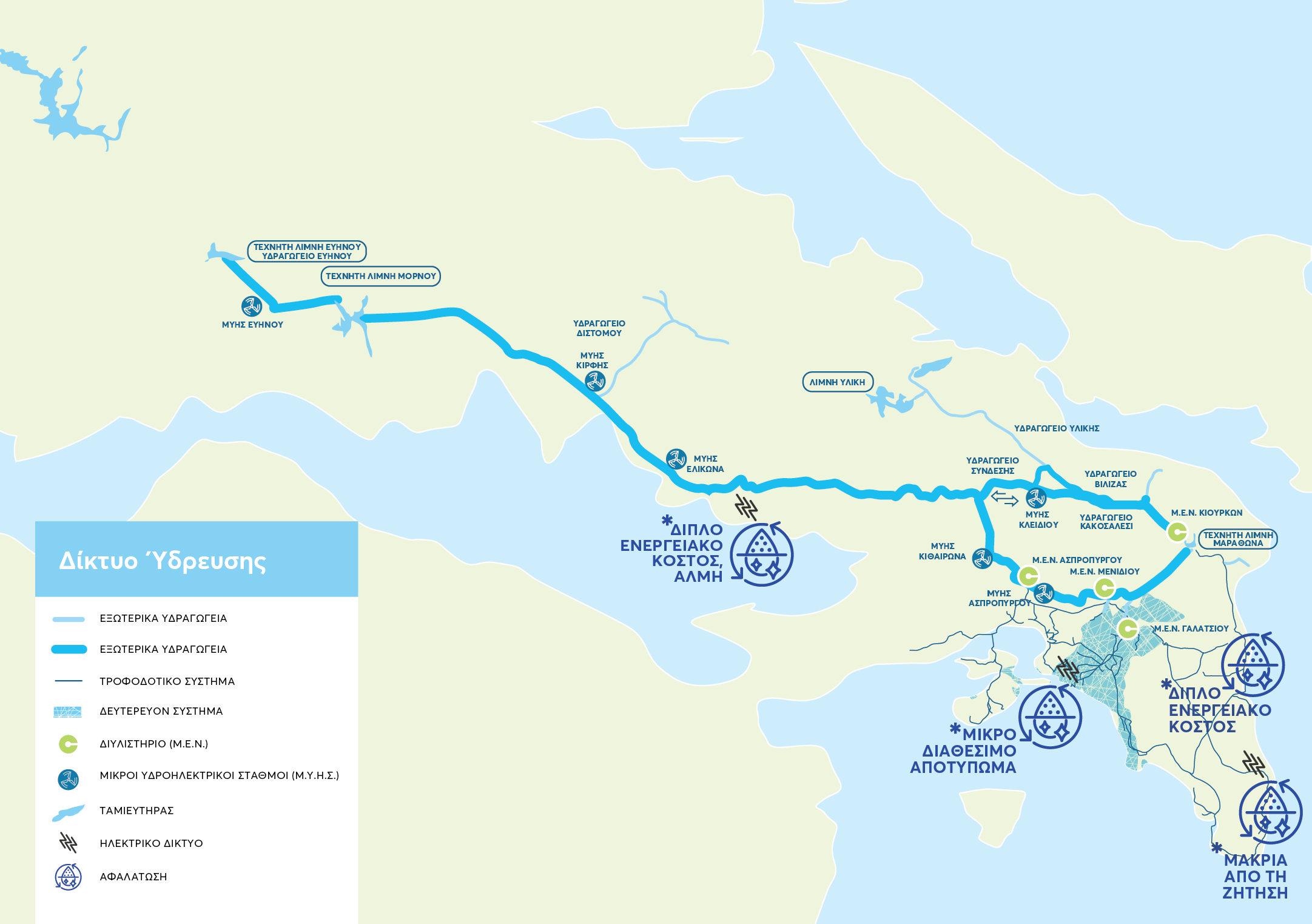 Η αφαλάτωση είναι μια επιλογή με αστερίσκους πέρα 
από το υψηλό (και ευμετάβλητο;) ενεργειακό κόστος
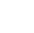 ΕΝΩΤΙΚΟ ΥΔΡΑΓΩΓΕΙΟ
9
9
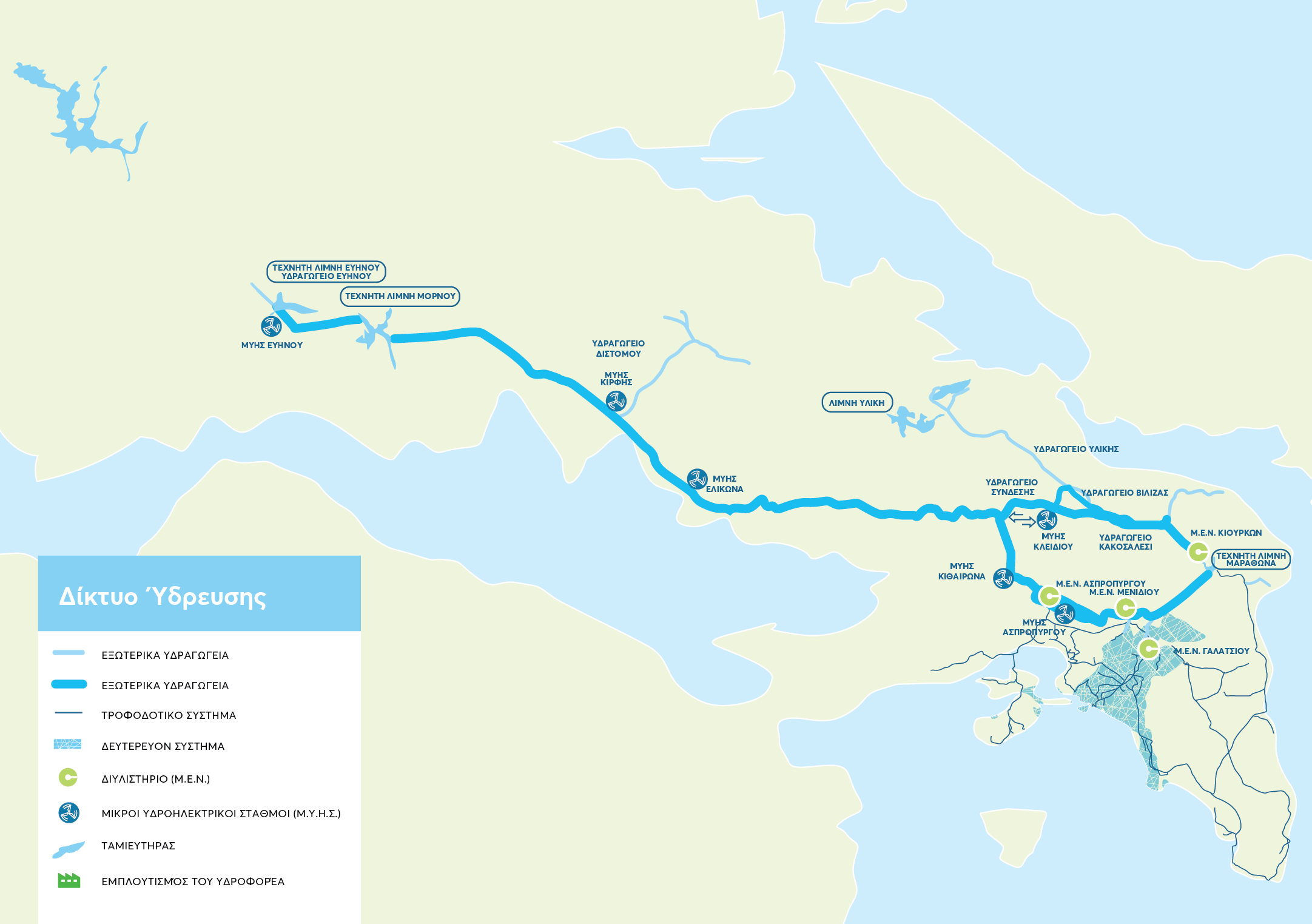 Η αξιοποίηση ομβρίων υδάτων στη πόλη χρειάζεται μακροχρόνιο σχεδιασμό και υλοποίηση με αμφίβολα αποτελέσματα
ΕΝΩΤΙΚΟ ΥΔΡΑΓΩΓΕΙΟ
10
Η διασύνδεση με τη λίμνη των Κρεμαστών πενταπλασιάζει τα αποθέματα με μηδενικό λειτουργικό κόστος για την κάλυψη του μεγαλύτερου μέρους των αναγκών…
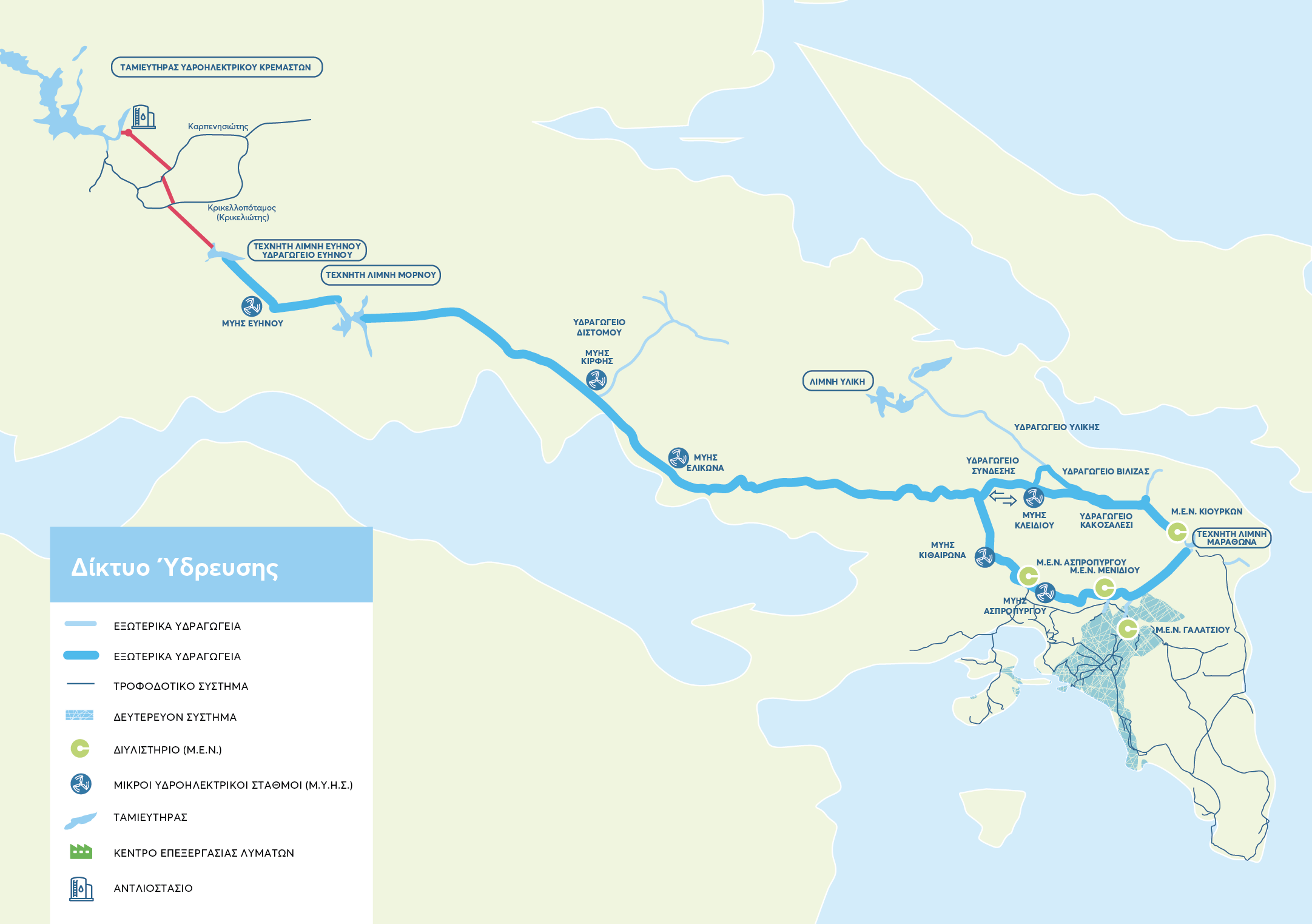 ΕΝΩΤΙΚΟ ΥΔΡΑΓΩΓΕΙΟ
11
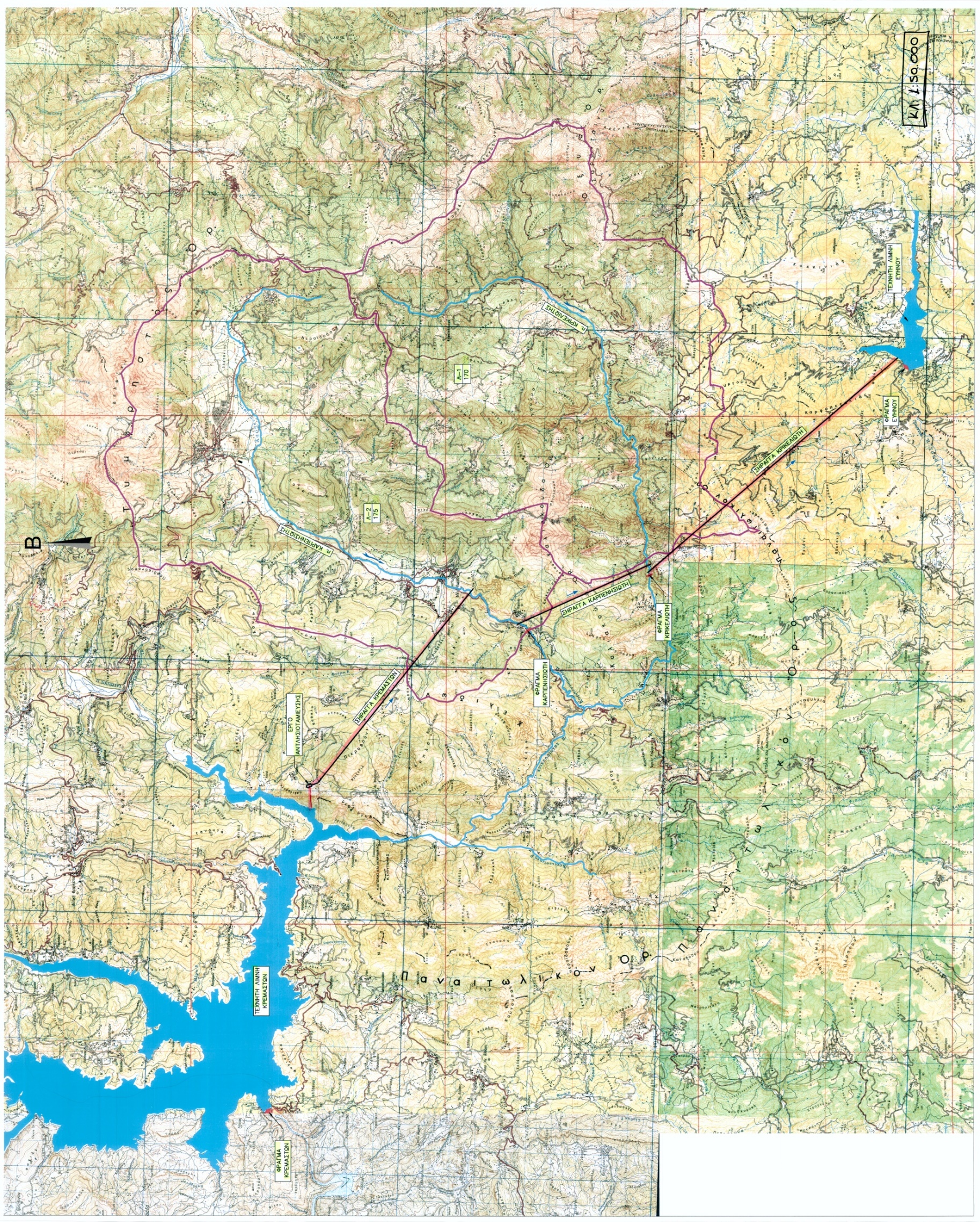 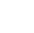 12
Μετά τη σύγκριση λύσεων βάσει αρχικών εκτιμήσεων …
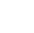 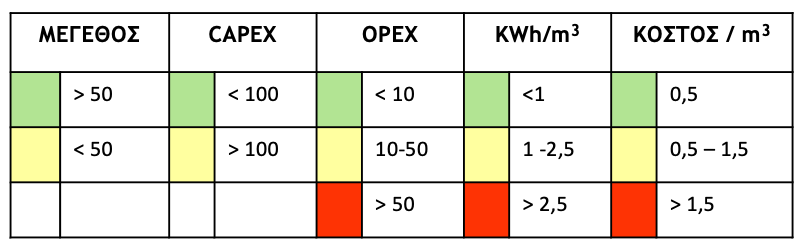 …προχωράμε στην άμεση μελέτη των μεσοπρόθεσμων λύσεων με αρχική έμφαση στην ενίσχυση του ταμιευτήρα Ευήνου από ποταμούς που τροφοδοτούν τη Λίμνη των Κρεμαστών
13
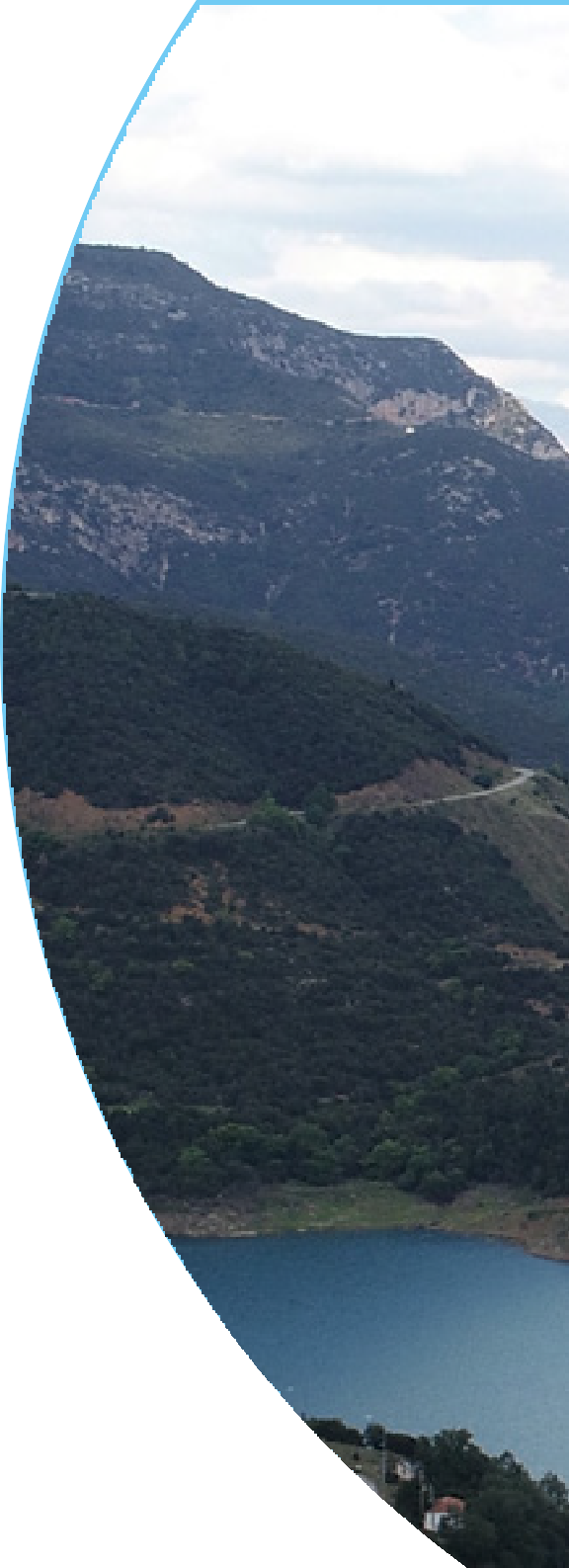 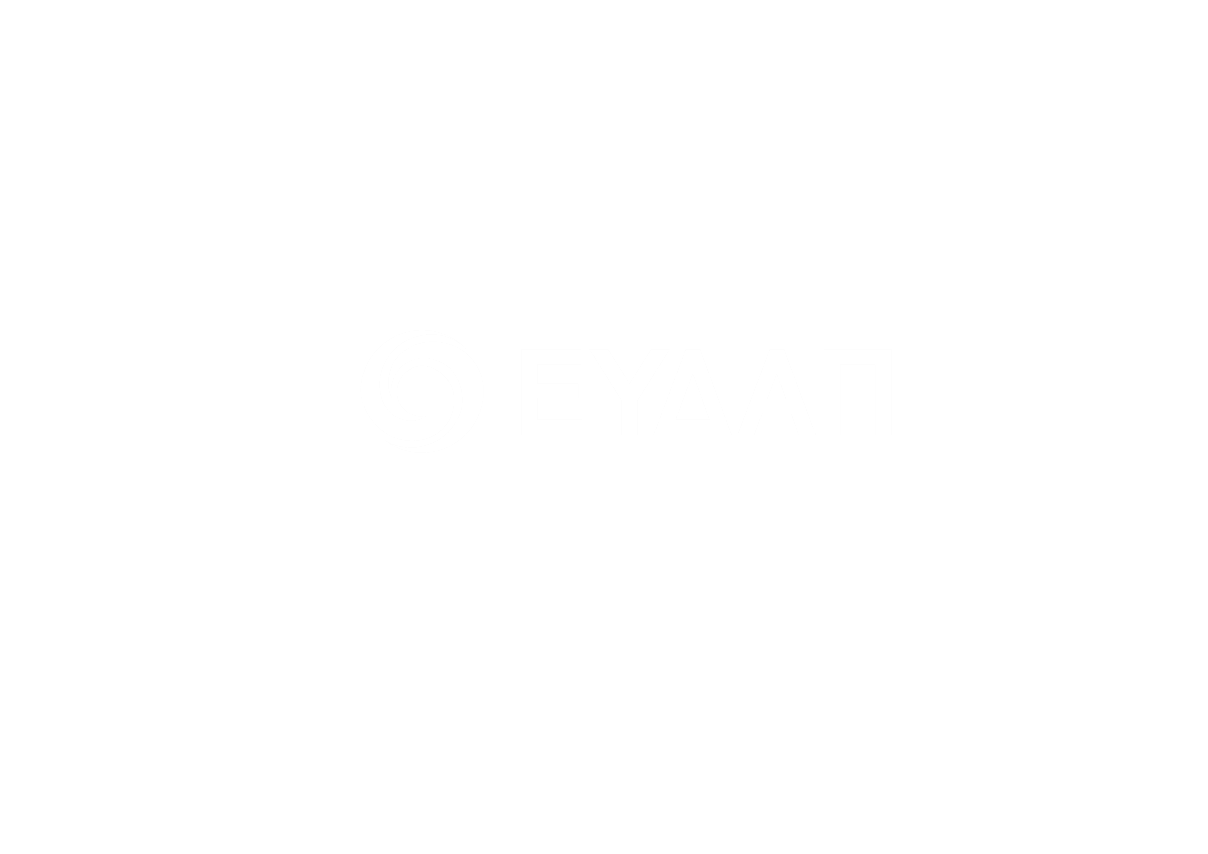 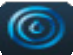 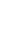 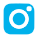 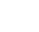 EYDAPP
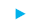 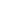